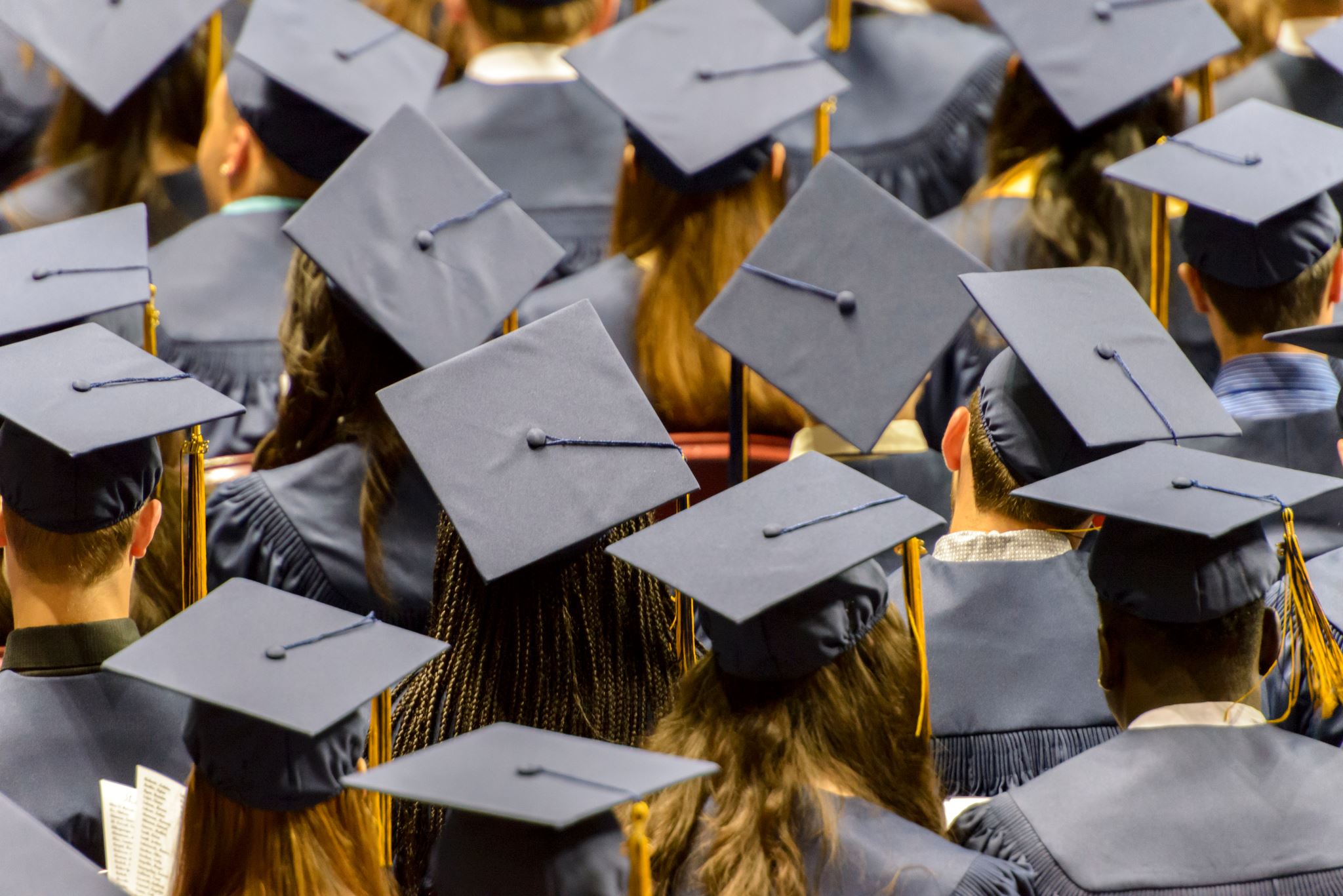 College of Education University of South FloridaAnnual Survey Administration
Alumni & Employer Surveys: 
Initial Teacher Preparation Programs & Advanced Graduate Programs
Initial Teacher Preparation Programs Alumni and Principal Surveys
Closely articulated with the InTASC standards measuring: 
Learner Development 
Learning Differences
Learning Environments
Content Knowledge
Application of Content
Assessment
Planning for Instruction
Instructional Strategies
Professional Learning and Ethical Practice
Leadership and Collaboration
Initial Teacher Preparation Programs Alumni and Principal Surveys
The survey data are aggregated and reported by program and degree level across the four InTASC Domains: 
1. The Learner and Learning
2. Content Knowledge
3. Instructional Practice 
4. Professional Responsibility
Initial Teacher Preparation Programs Alumni and Principal Surveys
Initial Teacher Preparation Programs Alumni and Principal Surveys
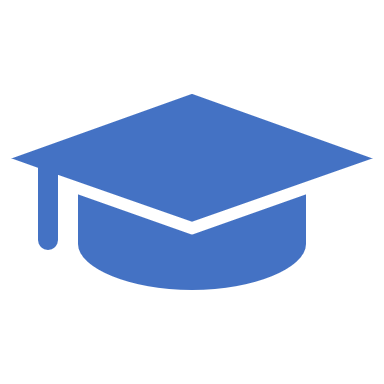 Sample Selection
For this reporting period we selected 2019-2020 and 2020-2021 graduates employed by Florida public schools during the 2021-2022 school year and their principals. The response rate for these two surveys was less than 20%. 
We always send at least one reminder, but suspect low response rates are due to survey emails being intercepted and classified as quarantined.
Initial Teacher Preparation ProgramsAlumni and Principal Surveys
Initial Teacher Preparation Programs Alumni and Principal Surveys
Descriptive Statistics: Alumni Survey




Descriptive Statistics: Principal Survey
[Speaker Notes: *Note: Data are aggregated across the three most recent survey administrations]
Initial Teacher Preparation Programs Alumni and Principal Surveys
Initial Teacher Preparation Programs Alumni and Principal Surveys
Initial Teacher Preparation Programs Alumni and Principal Surveys
Initial Teacher Preparation Programs Alumni Survey
The results were overwhelmingly positive, with many of our Initial Teacher Preparation Program completers rating their performance as quite well or extremely well on the majority of the survey items.
The only area where our Initial Teacher Preparation Program completers rated themselves less than 90%, as performing quite well or extremely well was with respect to using multiple methods of assessment to engage learners in their own growth (89%), using multiple methods of assessment to monitor learner progress, and to guide the learner's decision making (88%); and planning instruction that supports every student in meeting rigorous learning goals (85%).
Initial Teacher Preparation Programs Principal Survey
The results were overwhelmingly positive, with many of our School Principals rating our program completers as quite well or extremely well on the majority of the survey items.
The only area where our Principals rated our program completers less than 85%, as performing quite well or extremely well was with respect to using multiple methods of assessment to engage learners in their own growth; and adapting his/her practice to meet the needs of each learner (83%), and planning instruction that supports every student in meeting rigorous learning goals (82%).
[Speaker Notes: *Note: Data are aggregated across the three most recent survey administrations]
Initial Teacher Preparation Programs Alumni and Principal Surveys
Psychometrically Speaking: Alumni Survey
Cronbach’s alpha was estimated to be .93, suggesting a high level of internal consistency (reliability)
Correlations between InTASC domains ranged from .58 to .90 demonstrating evidence of the construct validity of the inferences made based on these ratings
Initial Teacher Preparation Programs Alumni and Principal Surveys
Psychometrically Speaking: Principal Survey (update after 4/14/23)
Cronbach’s alpha was estimated to be .98, suggesting a very high level of internal consistency (reliability)
Correlations between InTASC domains ranged from .86 to .96 demonstrating very strong evidence of the construct validity of the inferences made based on these ratings
The surveys were designed to capture the perspectives of advanced preparation program graduates and their employers.  The surveys contain items employing a 5-point scale (with 1=Not well at all, 2=Slightly well, 3=Somewhat well, 4=Quite well, and 5=Extremely well). 


These surveys are parallel in nature and are administered annually. The data are provided to program faculty alongside other important data points in order to triangulate the results and examine trends across time.
Advanced Graduate Programs Alumni and Employer Surveys
The surveys are closely articulated with the CAEP standards for Advanced Graduate Programs measuring: 
1. Applications of data literacy
2. Use of research and understanding of qualitative, quantitative and/or mixed methods research methodologies
3. Employment of data analysis and evidence to develop supportive school environments
4. Leading and/or participating in collaborative activities with others such as peers, colleagues, teachers, administrators, community organizations, and parents
5. Supporting appropriate applications of technology for their field of specialization
6. Application of professional dispositions, laws and policies, codes of ethics and professional standards appropriate to their field of specialization
Advanced Graduate Programs Alumni and Employer Surveys
Advanced Graduate Programs Alumni and Employer Surveys
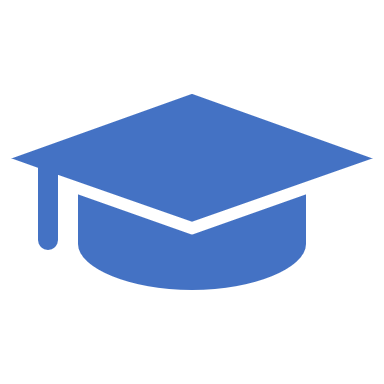 Sample Selection
For this reporting period we selected 2019-2020 and 2020-2021 graduates employed by Florida public schools during the 2021-2022 school year and their employers.  The response rate for these two surveys was less slightly less than 20%.  We always send at least one reminder, but suspect low response rates are due to survey emails being intercepted  and classified as quarantined.
Advanced Graduate Programs Alumni and Employer Surveys
Advanced Graduate Programs Alumni and Employer Surveys
Descriptive Statistics: Advanced Graduate Programs Alumni Survey





Descriptive Statistics: Advanced Graduate Programs Employer Survey
[Speaker Notes: *Note: Data are aggregated across the four most recent survey administrations]
Advanced Graduate Programs Alumni and Employer Surveys
[Speaker Notes: *Note: Data are aggregated across the four most recent survey administrations]
Advanced Graduate Programs Alumni and Employer Surveys
Advanced Graduate Programs Alumni Survey

The results were overwhelmingly positive, with many of our Advanced Graduate Programs Alumni rating their performance as quite well or extremely well on many of the survey items.
The only area where our Advanced Graduate Programs Alumni rated themselves less than 75%, as performing quite well or extremely well was with respect to understanding mixed research methods (i.e., integration of both qualitative and quantitative research methods, 71%).


Advanced Graduate Programs Employer Survey
Once again, the results were overwhelmingly positive, with many of our Advanced Graduate Programs Employers rating our alumni as performing quite well or extremely well on most of the survey items.
The only area where our Advanced Graduate Programs Employers rated our alumni less than 80% as performing quite well or extremely well was with respect to framing questions to address a problem of practice (78%).
[Speaker Notes: *Note: Data are aggregated across the four most recent survey administrations]
Advanced Graduate Programs Alumni
Psychometrically Speaking: Alumni Survey
Cronbach’s alpha was estimated to ranged from .69 to .97, suggesting an acceptable level of internal consistency across the six domains (reliability)
Correlations between CAEP domains ranged from .34 to .84 demonstrating some degree of construct validity of the inferences made based on these ratings
Advanced Graduate Programs Employer
Psychometrically Speaking: Employer Survey
Cronbach’s alpha was estimated to ranged from .92 to .99, suggesting a high level of internal consistency across the six domains (reliability)
Correlations between CAEP domains ranged from .65 to .88 demonstrating construct validity of the inferences made based on these ratings
College of EducationUniversity of South FloridaAnnual Survey Administration
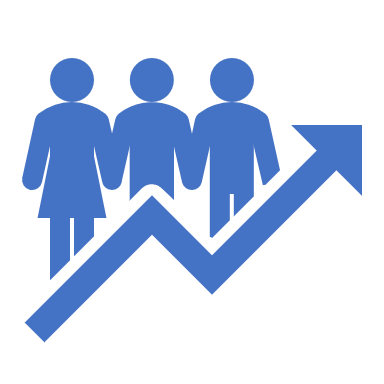 Next Steps:
We are pleased with the overwhelmingly positive results on this set of surveys
We will continue to collect data and as our sample sizes grow with each survey administration, we will be better positioned to disaggregate our data in order to examine trends over time and examine the psychometric characteristics of these data
We will ask our faculty and program coordinators to reach out to recent graduates and encourage them to provide their valuable feedback on our surveys so that we can continue to improve our programs (with an aim toward improving our response rates)